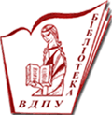 Актуальність та доступність бібліотечного сервісу за умов ризиків часу: з досвіду роботи університетської бібліотеки
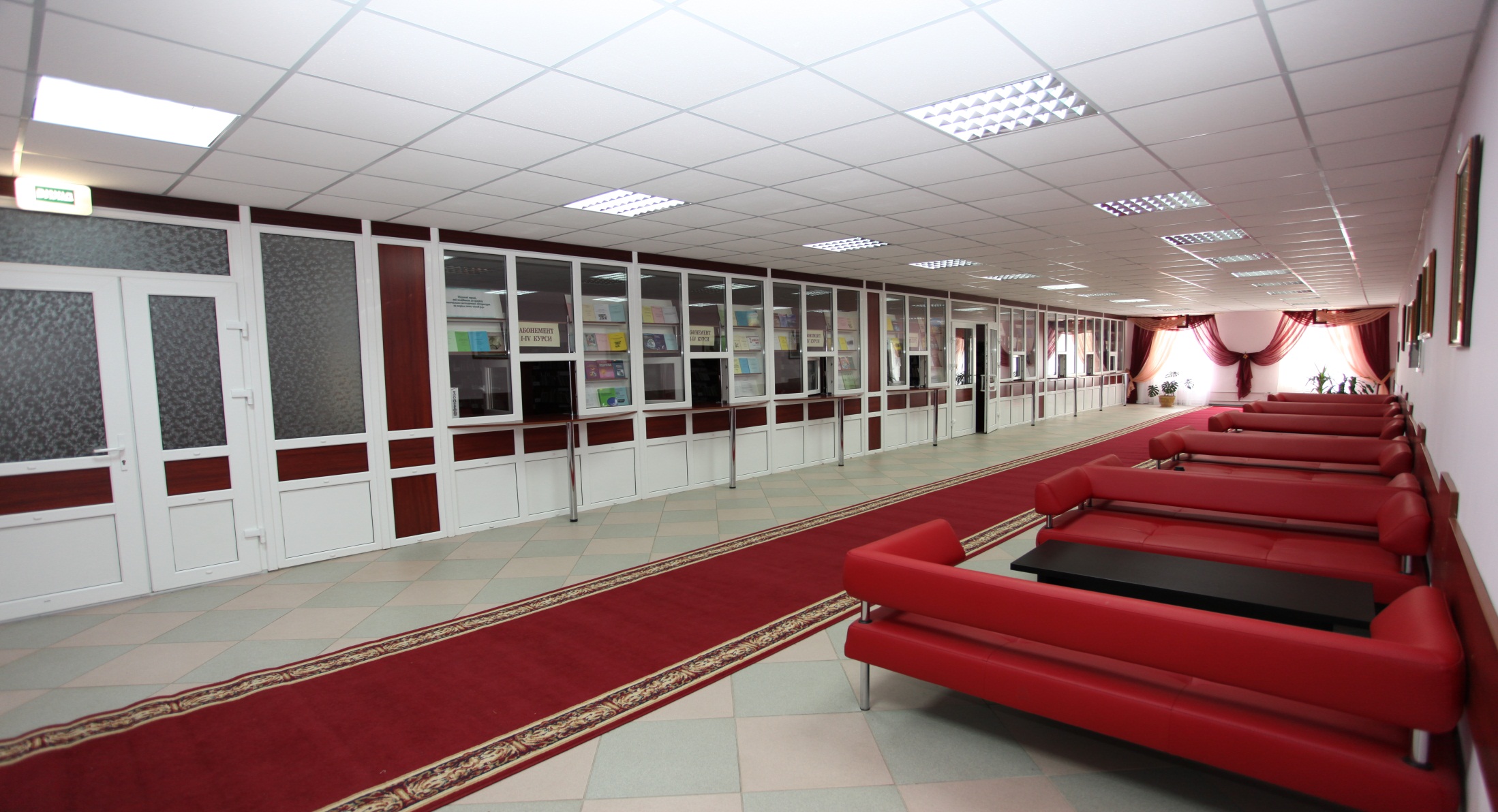 В.С. Білоус
ВДПУ. Миколаїв
2021
ЕЛЕКТРОННІ ПОСЛУГИ БІБЛІОТЕКИ
електронний каталог, 
бібліотечний веб-сайт, 
електронні колекції, 
доставка електронних документів за каналами зв’язку, 
електронна довідкова служба, 
навчання інформаційної культури, 
доступ до Інтернету
БІБЛІОТЕКА В УМОВАХ КАРАНТИНУ
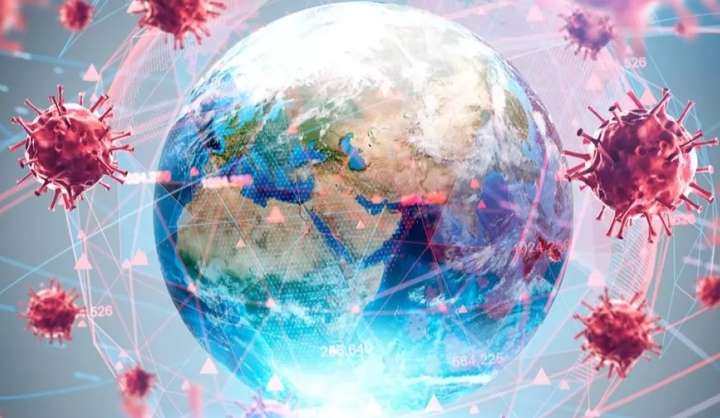 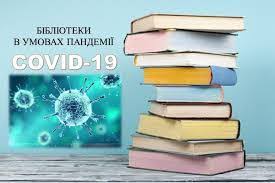 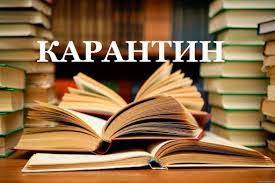 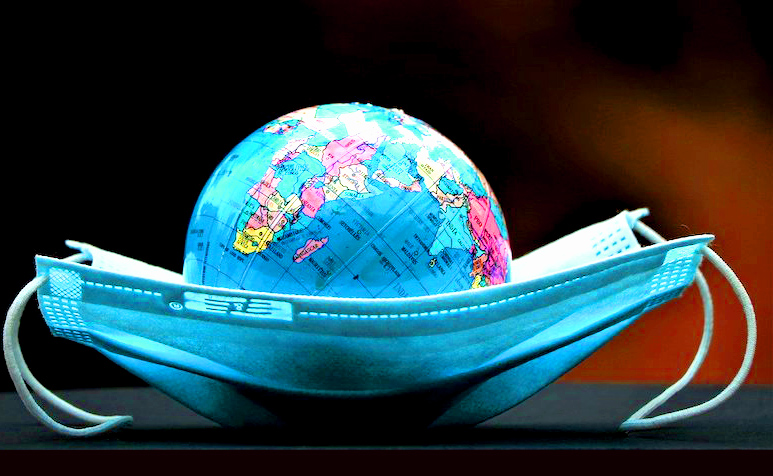 БІБЛІОТЕКА У ПРОСТОЇ
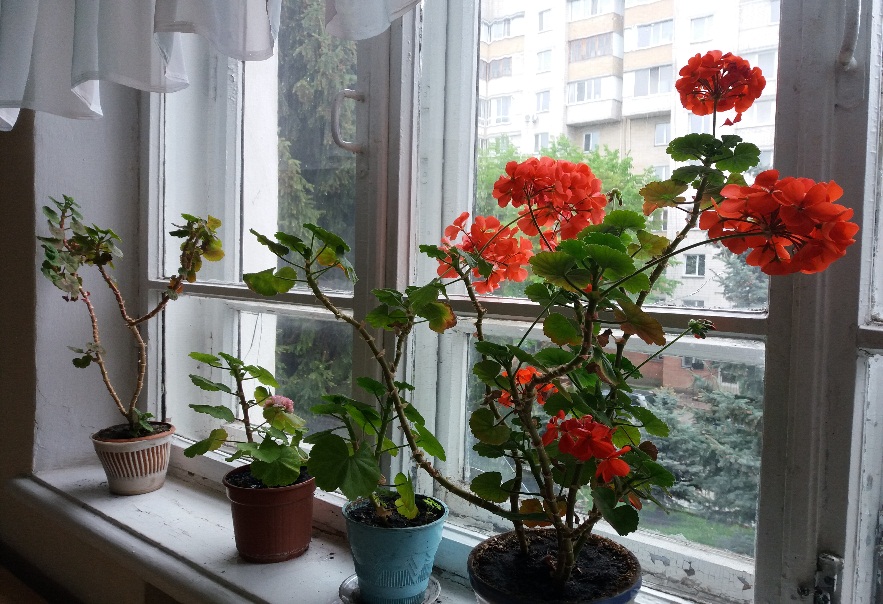 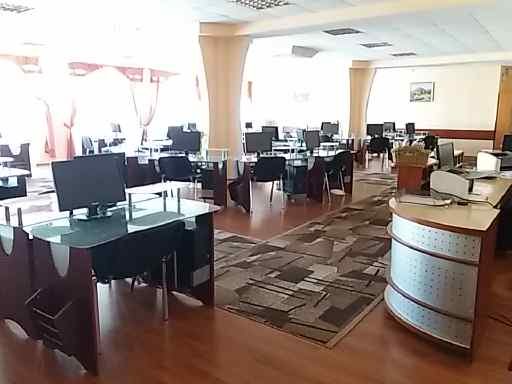 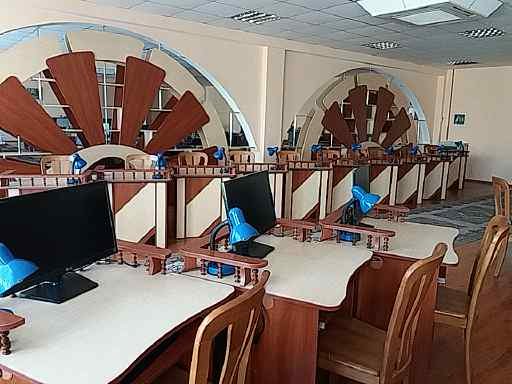 БІБЛІОТЕКА І КАРАНТИН
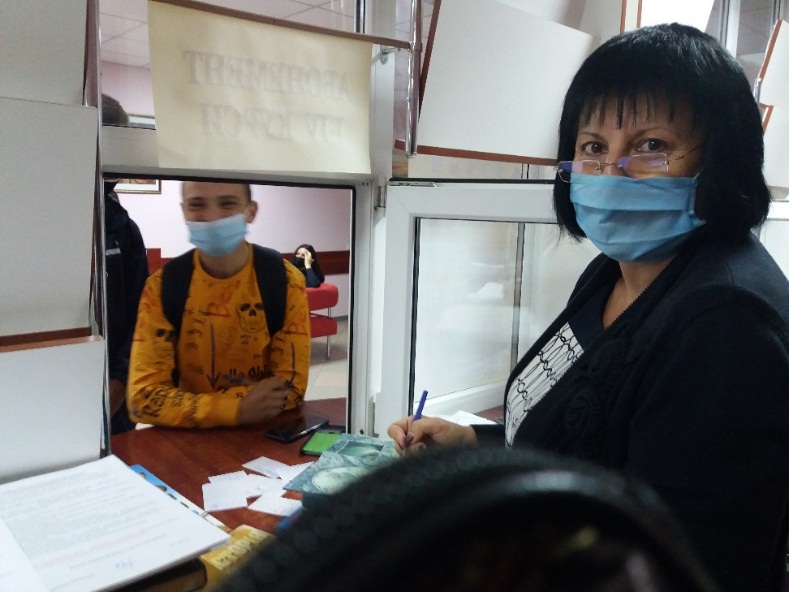 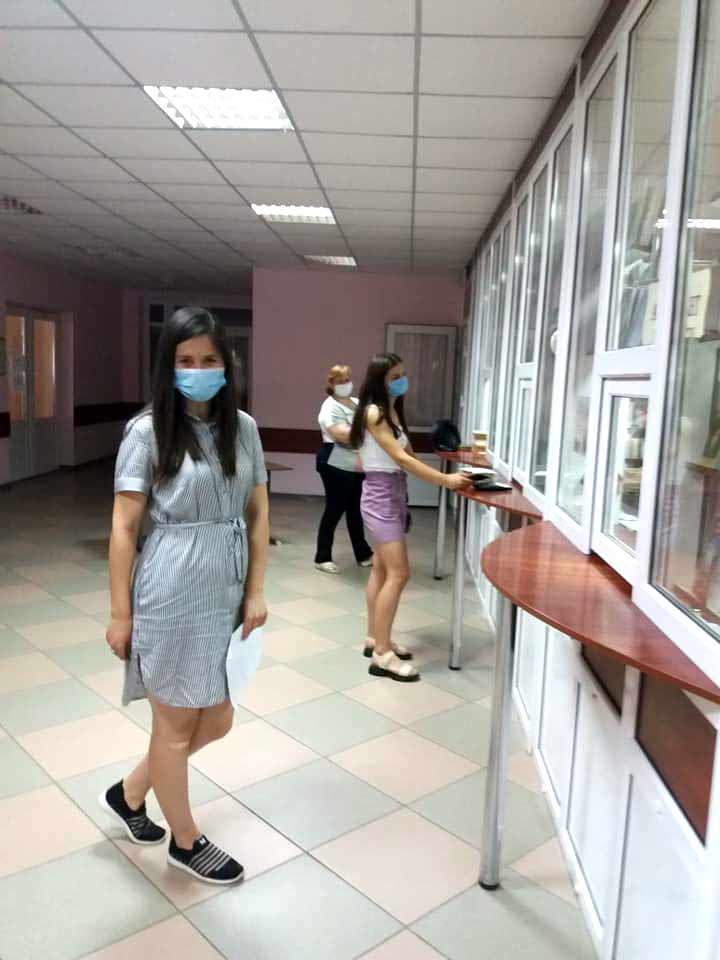 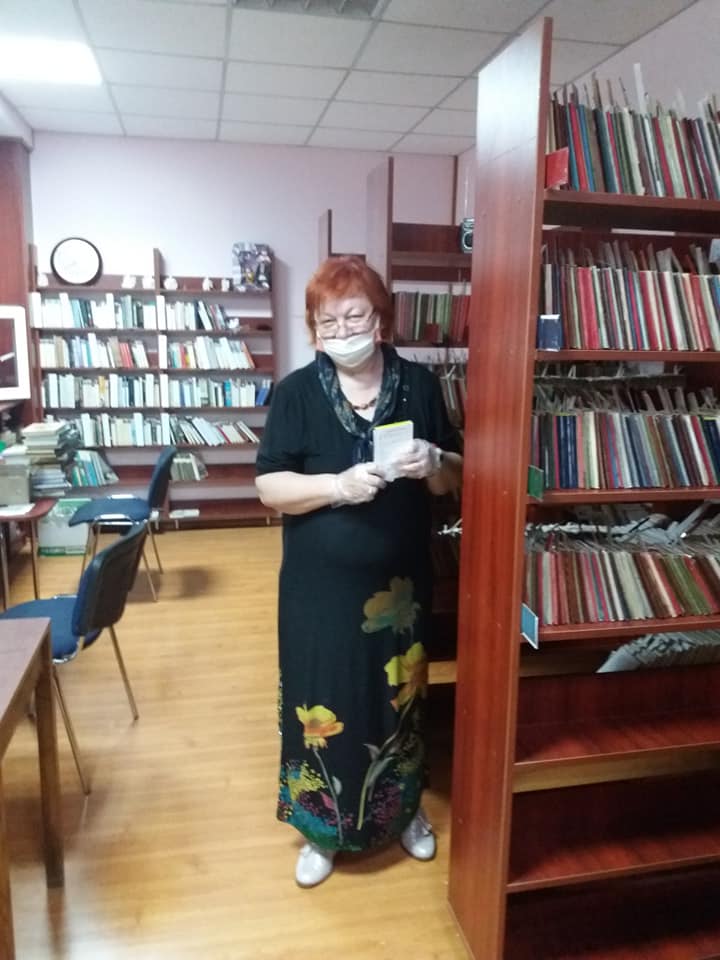 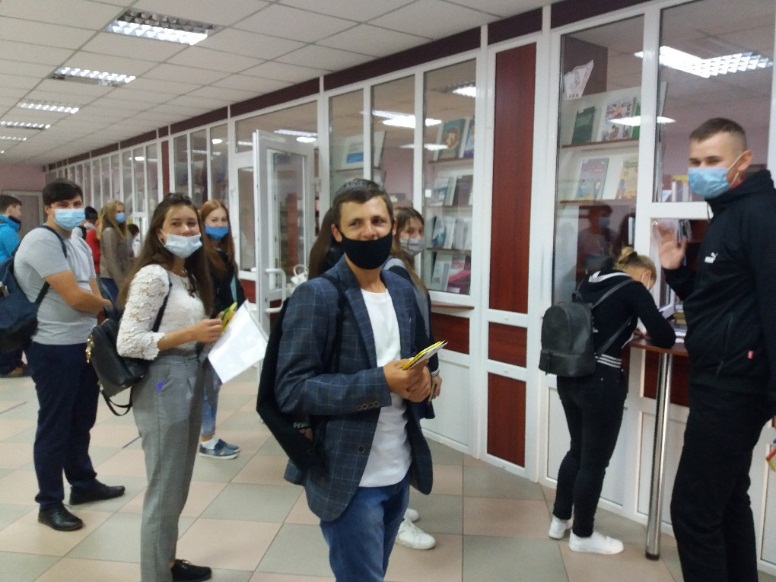 ІНТЕРНЕТ-ПРОСТІР БІБЛІОТЕКИ
ДИСТАНЦІЙНІ ПОСЛУГИ БІБЛІОТЕКИ
Присвоєння публікаціям класифікаційних індексів за таблицями УДК.
Перевірку на плагіат академічних текстів студентів.
КОРИСТУВАЧ БІБЛІОТЕКИ
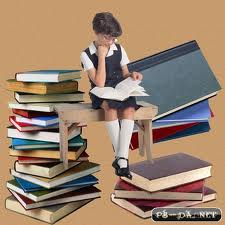 читач, 
користувач, 
споживач, 
аналітик, 
інформаційний експерт,
співтворець та ін.
САЙТ БІБЛІОТЕКИ
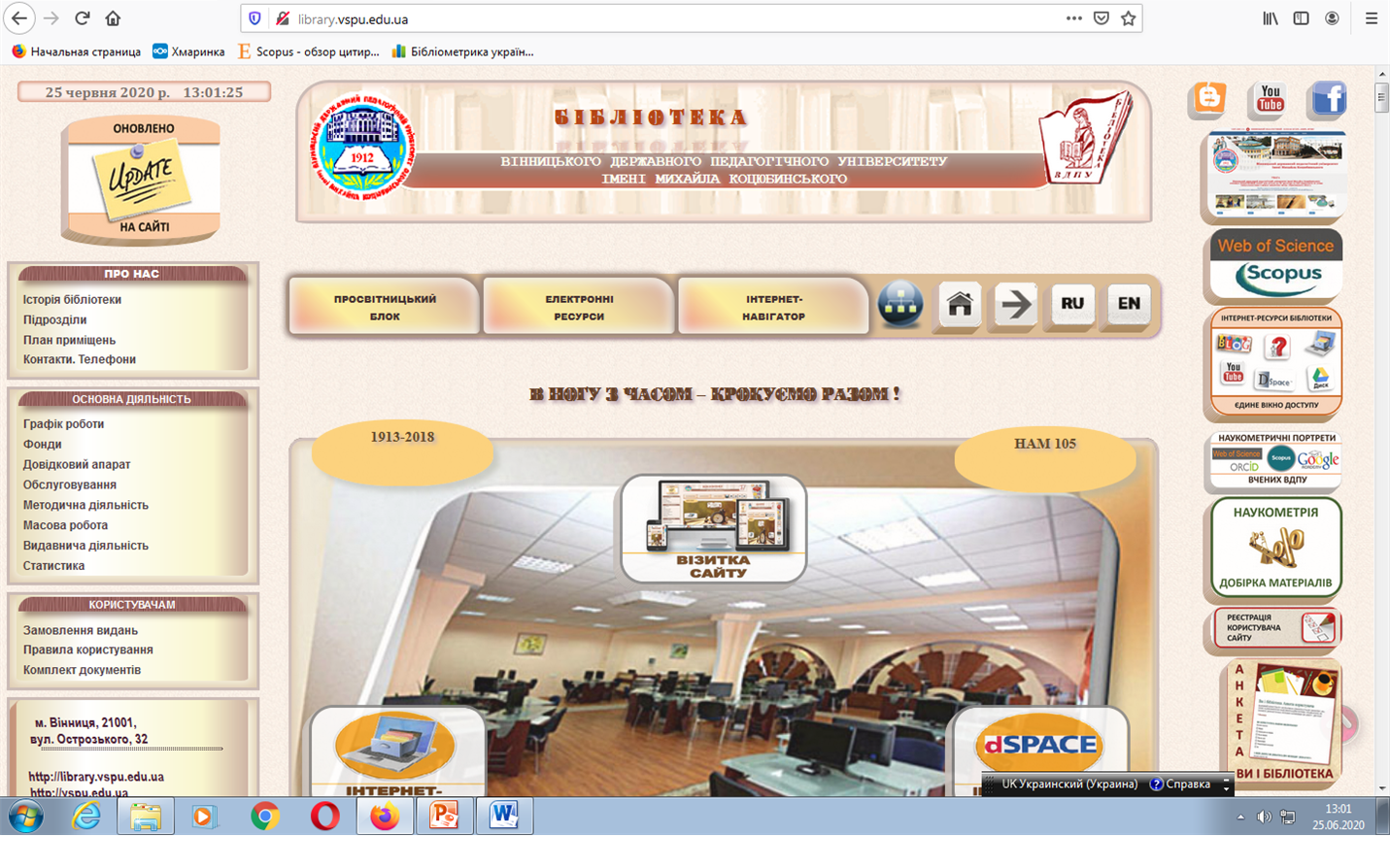 ЕЛЕКТРОННІ ЗАЛИ БІБЛІОТЕКИ
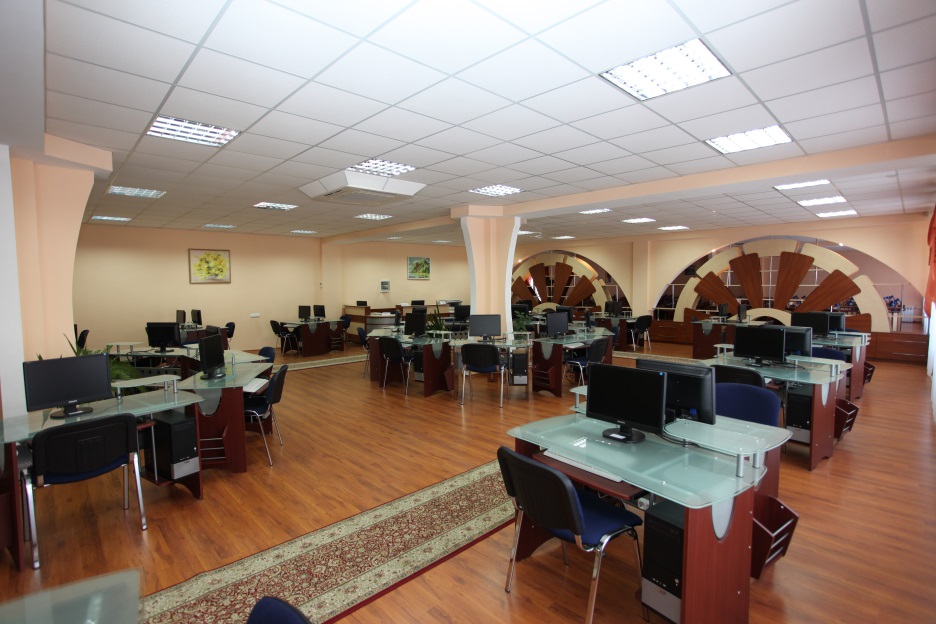 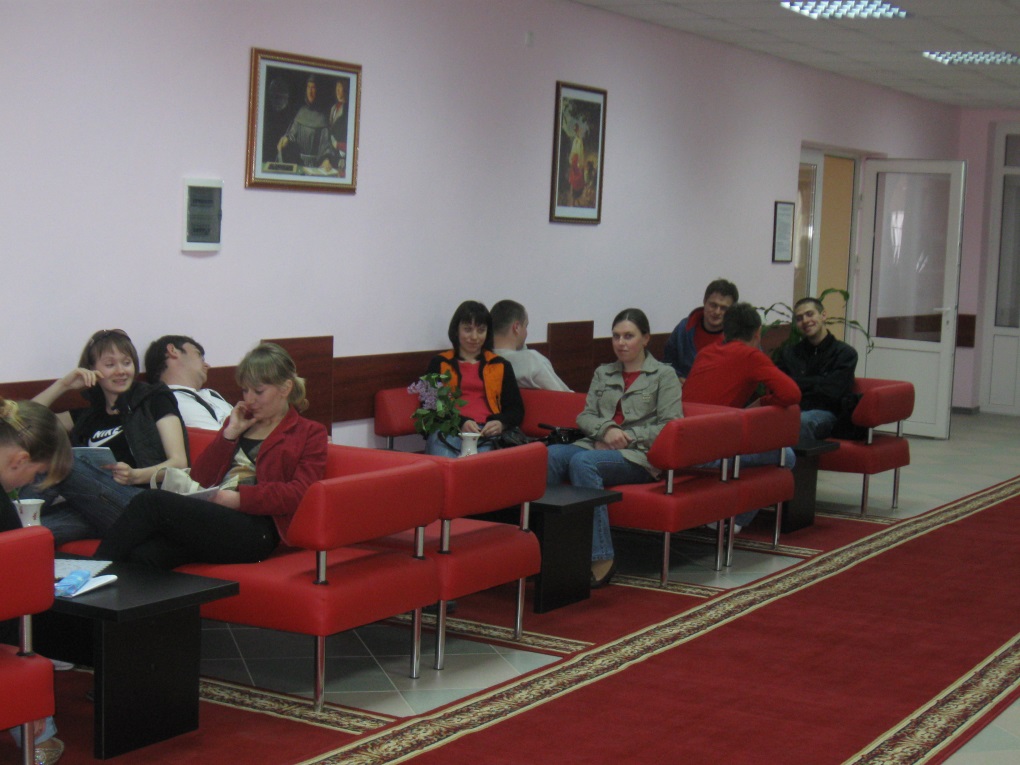 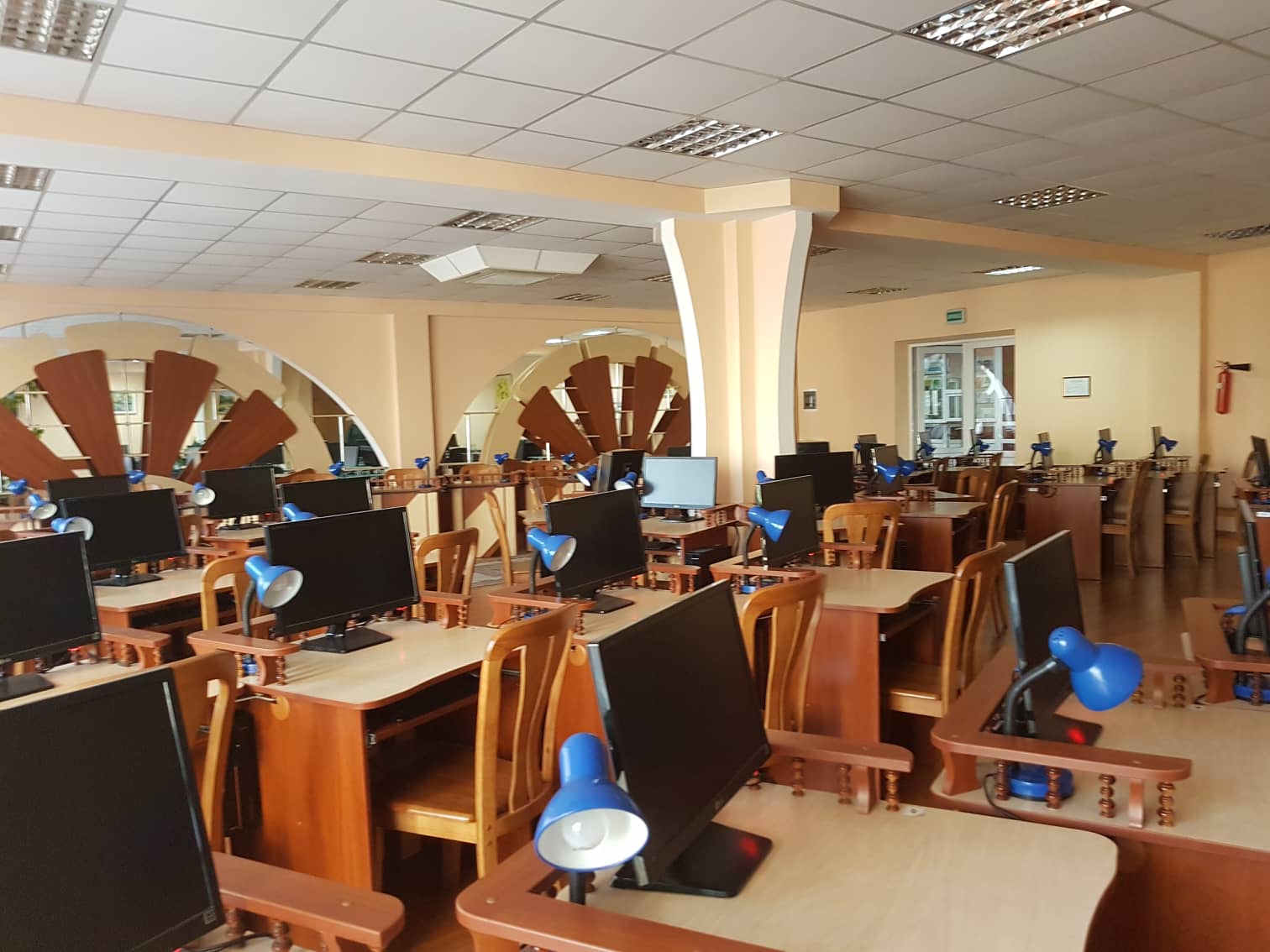 ІНФОРМАЦІЙНИЙ РЕСУРС БІБЛІОТЕКИ
Електронний каталог – 350 тис. записів.
БД «Повнотекстові видання» – 9,5 тис. записів.
Інституційний репозитарій – 9 тис. записів.
Медіатека – 1300 од. зберігання.
ДЖЕРЕЛА ФОРМУВАННЯ ЕР
власні електронні документи;
придбання у видавництвах паралельно з паперовими виданнями електронних версій;
використання вільно доступних електронних документів у мережі Інтернет.
ЕЛЕКТРОННІ РЕСУРСИ
електронні копії оцифрованих документів;
вибірково-електронні копії статей,  сформовані на основі послуг сканування;
електронні версії видань вітчизняних, місцевих авторів.
ПРОЄКТНА ДІЯЛЬНІСТЬ
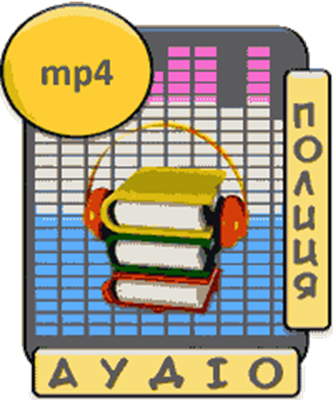 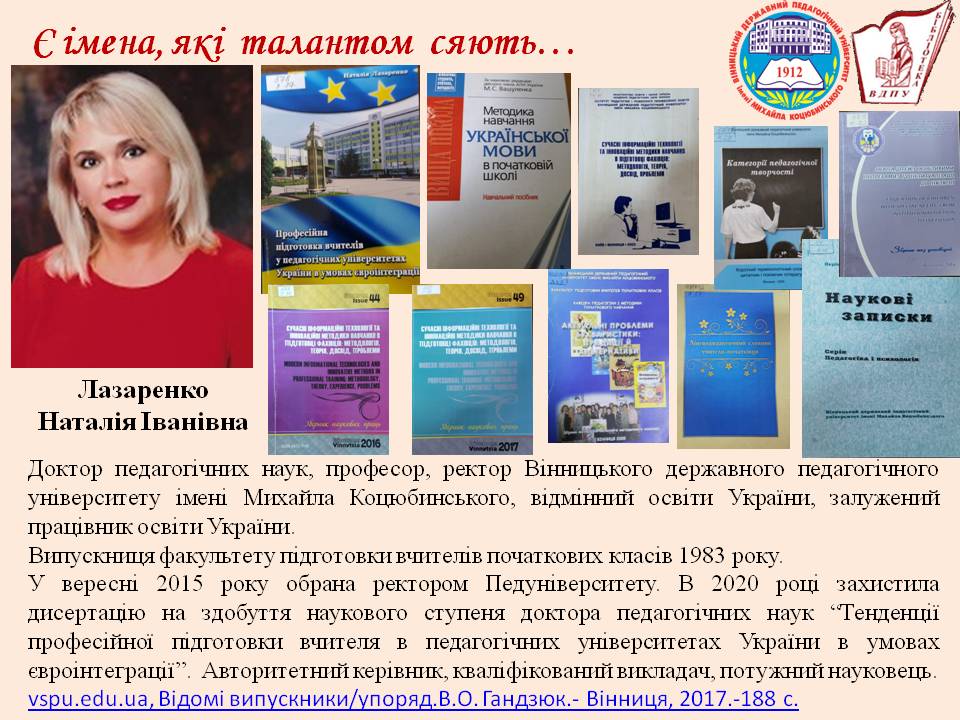 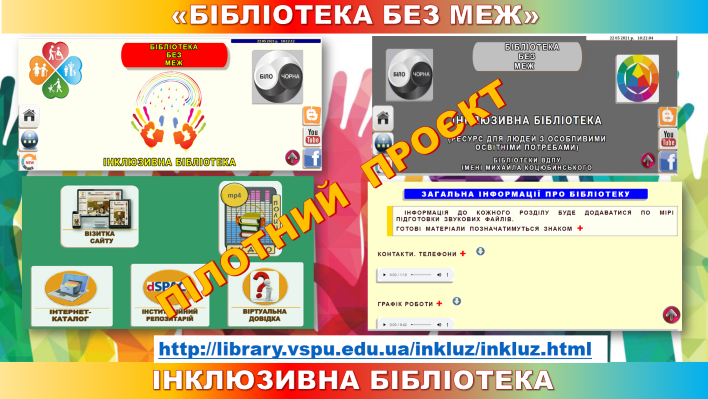 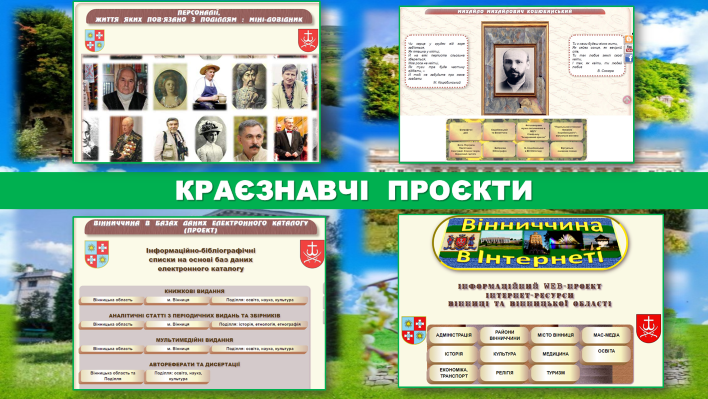 НАУКОМЕТРИЧНА ДІЯЛЬНІСТЬ
наповнення профілів в Google-академії;
пошук інформації та формування аналітичних звітів вчених та кафедр на базі національного ресурсу «Бібліометрика української науки» та ін. ресурсів наукометричного спрямування;
пошук інформації та формування звітів про публікаційну активність (цитованість) науковців університету в наукометричній базі WOS;
консультування з питань використання БД Scopus, використання звітів про індексовані видання в Scopus;
реєстрація та отримання наукового індексу ORCID. Імпорт публікацій з Google-академії в ORCID;
використання міжнародного наукового ресурсу Index Copernicus.
ІНСТИТУЦІЙНИЙ РЕПОЗИТАРІЙ
БІБЛІОГРАФІЧНЕ ІНФОРМУВАННЯ
експрес-довідки та консультації;
довідки в автоматизованому режимі з ЕДД;
он-лайн довідки з використанням «Віртуальної довідкової служби»;
довідки за телефоном, з використанням електронної скриньки, Viber, Telegram;
комплексні довідки для кафедр та індивідуальне консультування науковців з питань наукометрії;
консультування з питань наявних електронних ресурсів за профілем кафедр;
віртуальне інформування: списки нових надходжень, бібліографія за базовими навчальними дисциплінами;
списки для віртуальних виставок та тематичні добірки літератури для сайту
ІНТЕРНЕТ-МАРКЕТИНГ
веб-сайт бібліотеки,
інформаційні портали, 
електронні колекції, 
репозитарій,
 електронна пошта, 
миттєві повідомлення, 
соціальні мережі, 
блоги, 
форуми, 
фото, 
відеохостинги
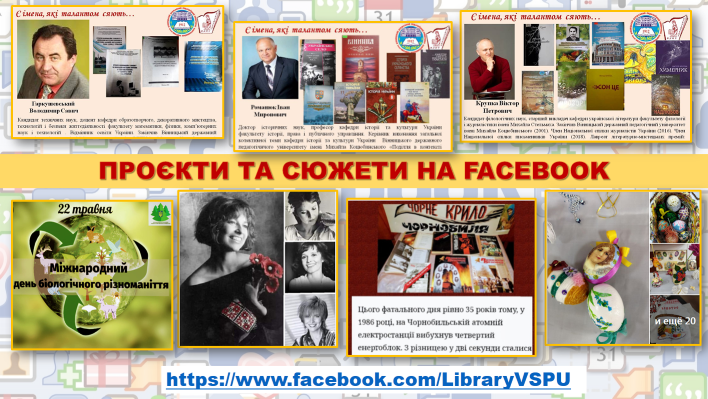 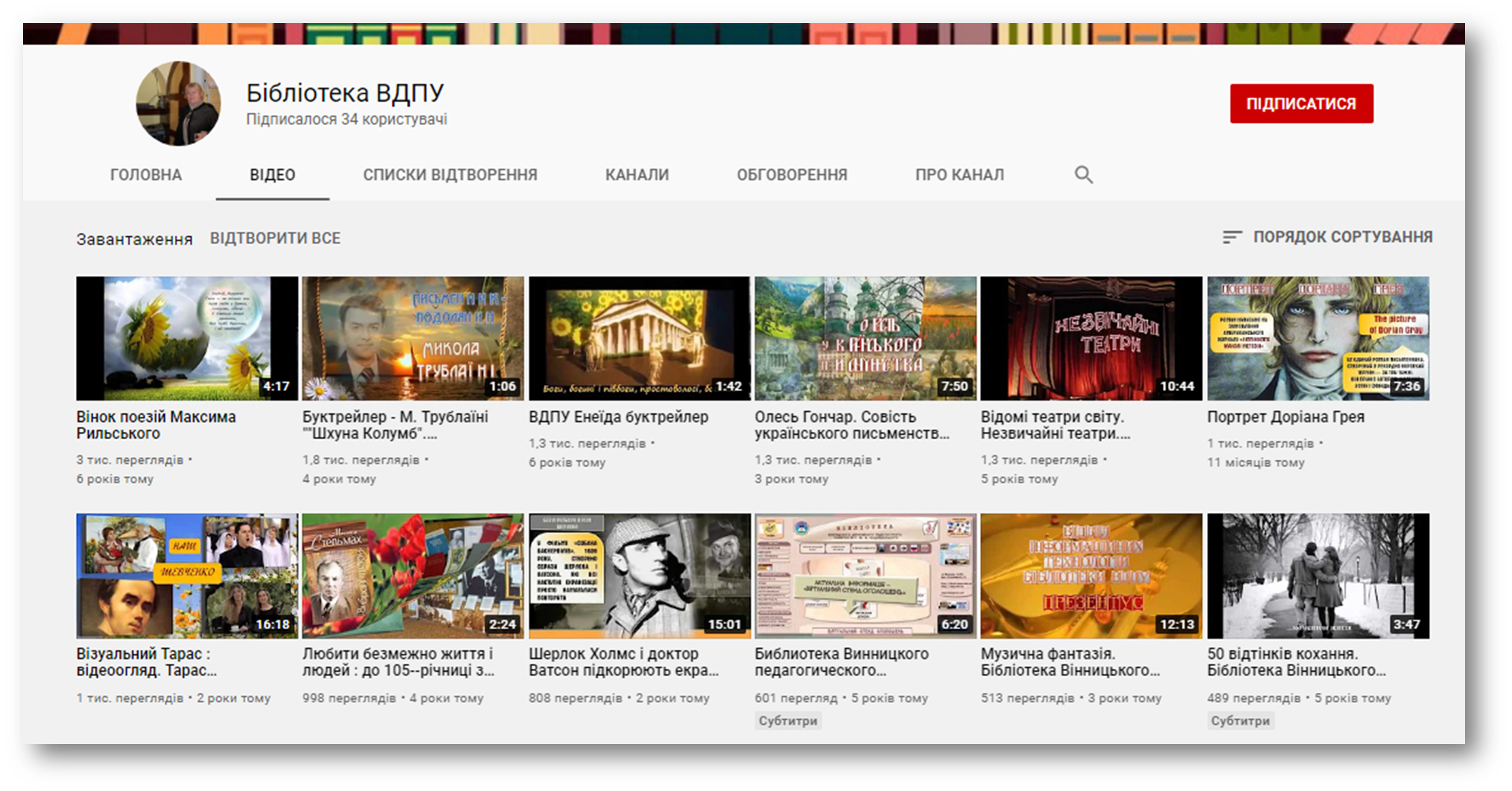 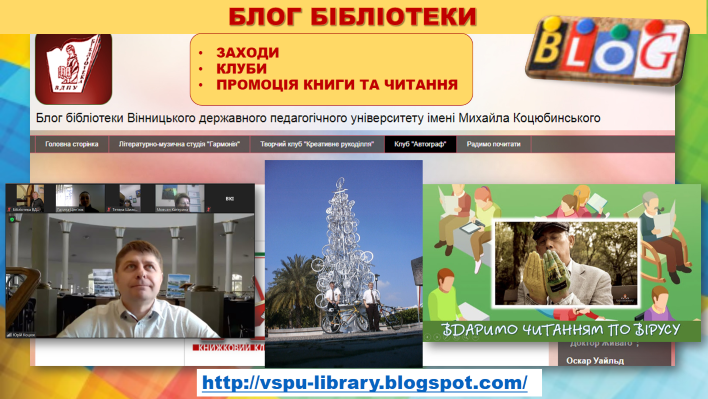 ДИСТАНЦІЙНЕ НАВЧАННЯ
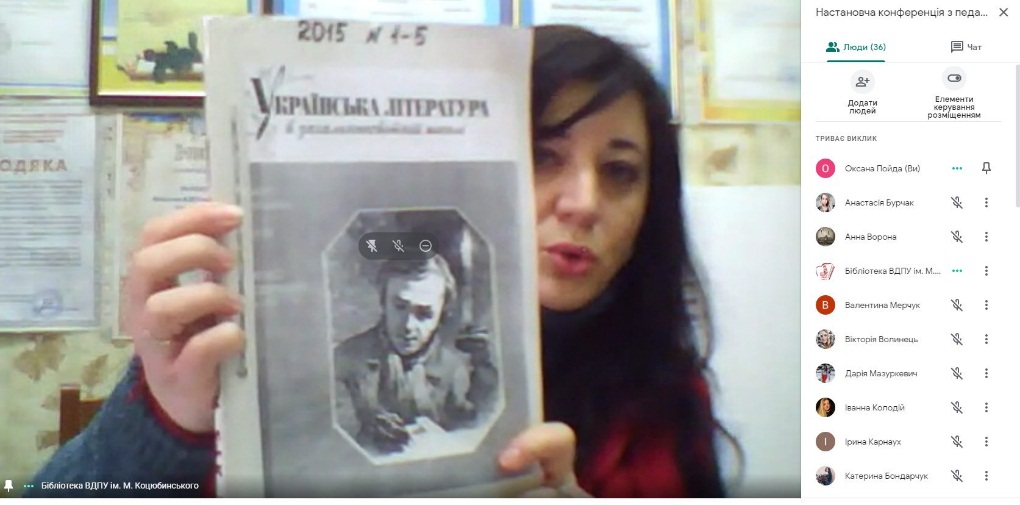 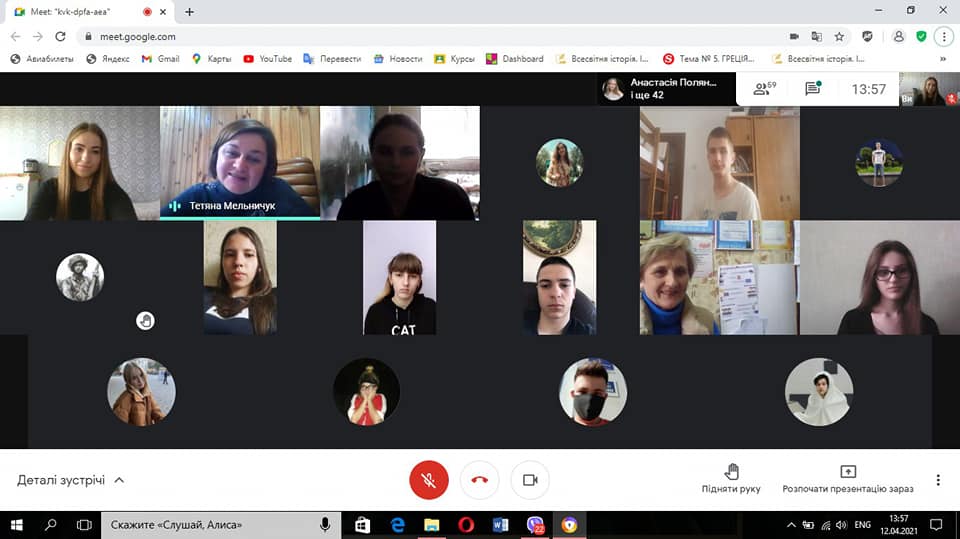 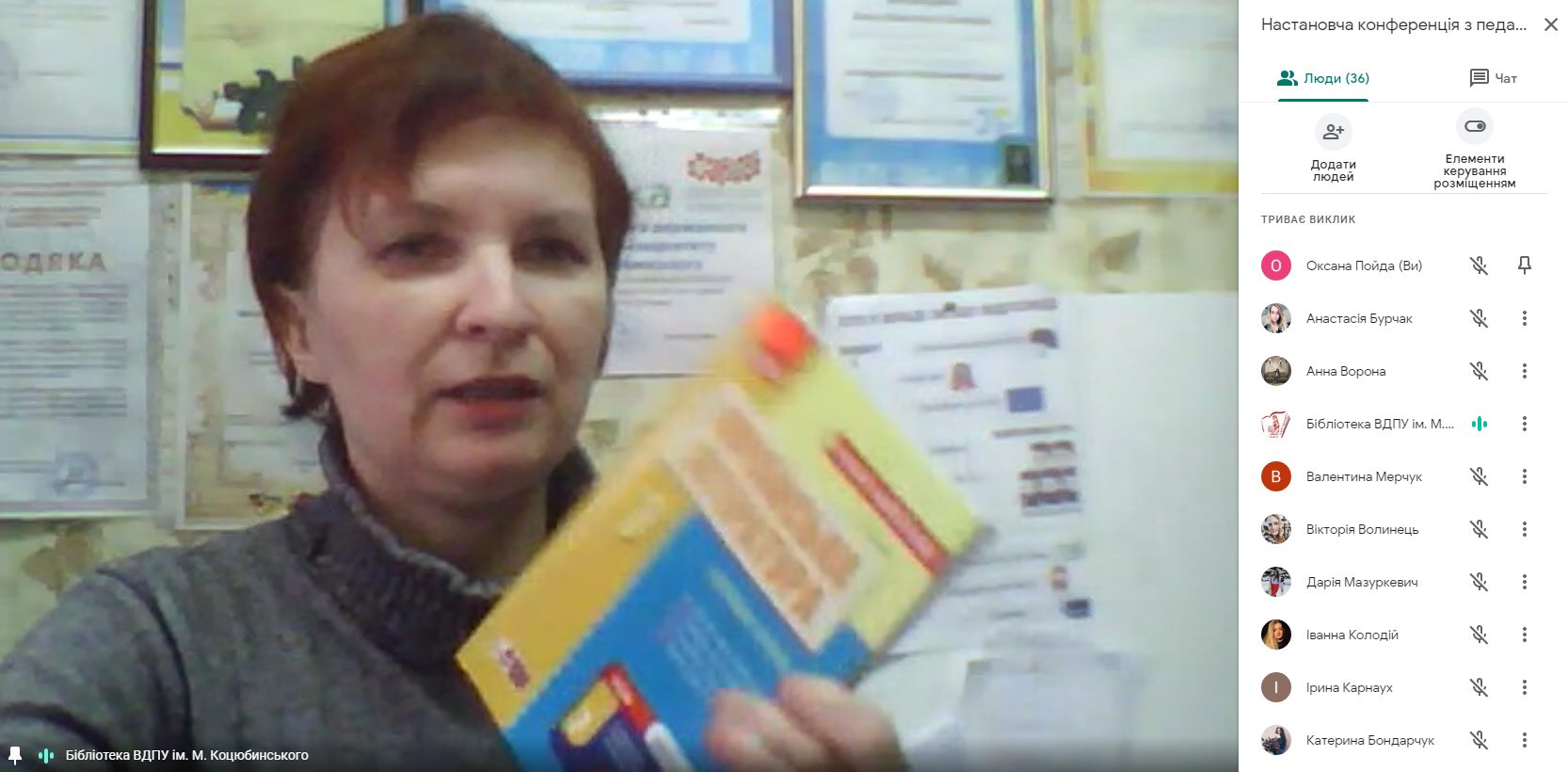 Підвищення кваліфікації
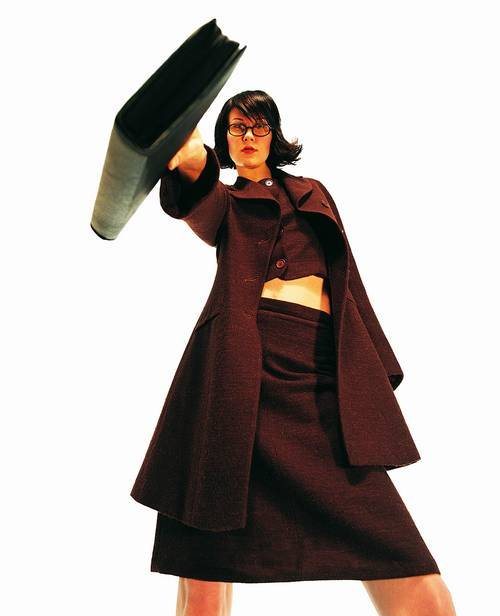 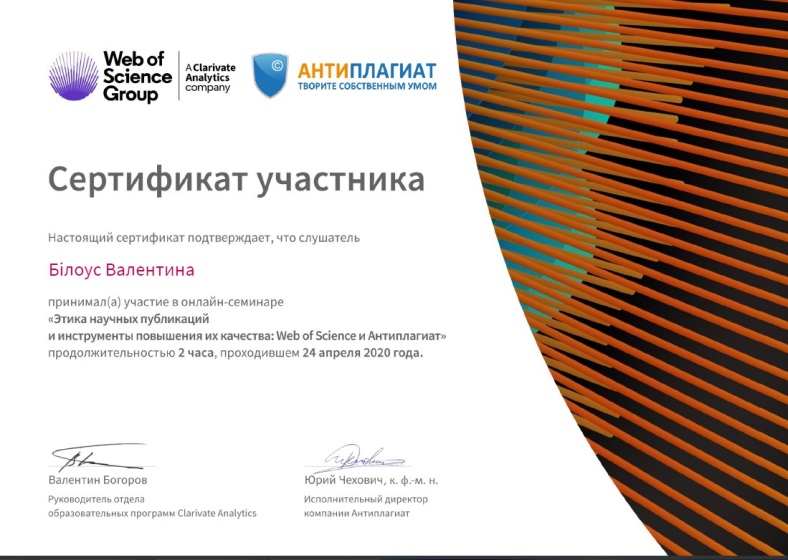 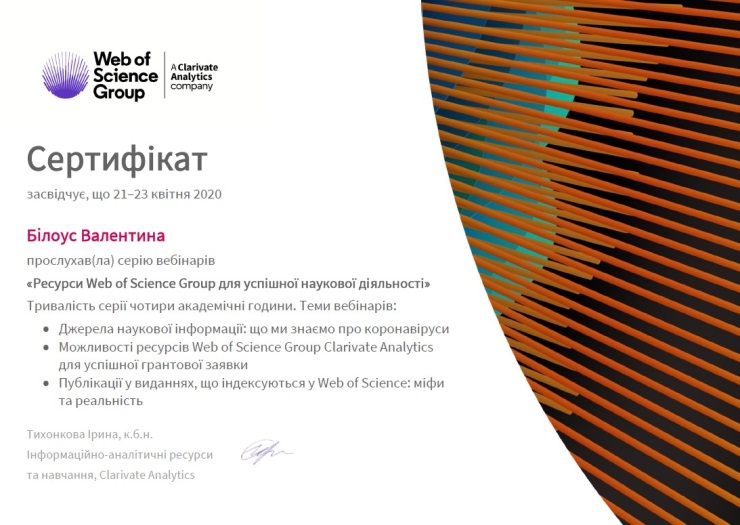 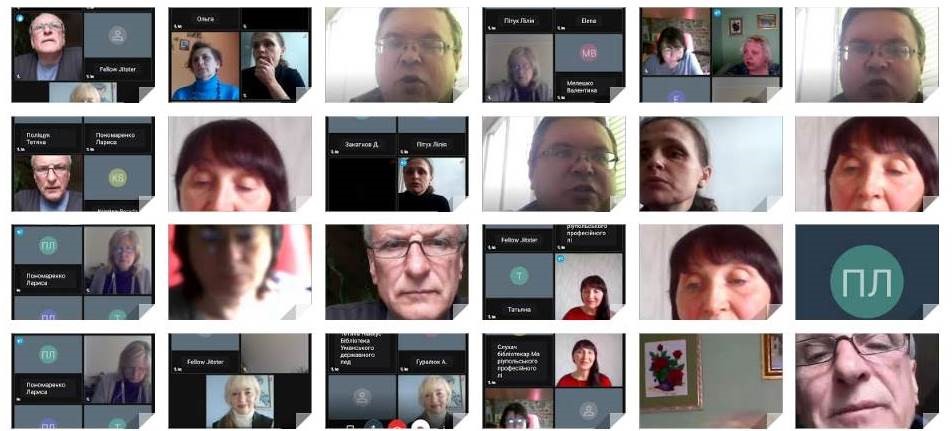 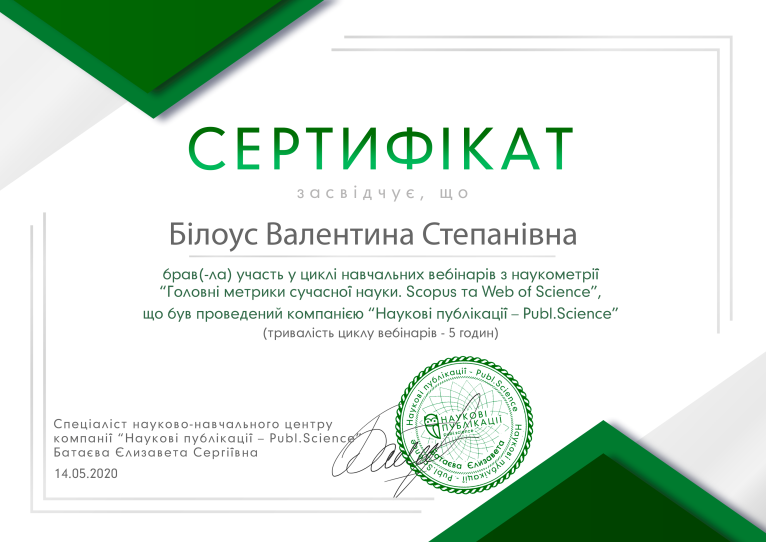 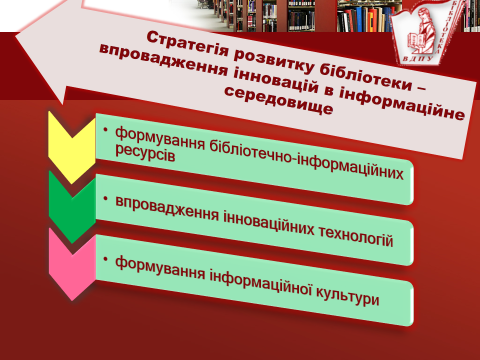